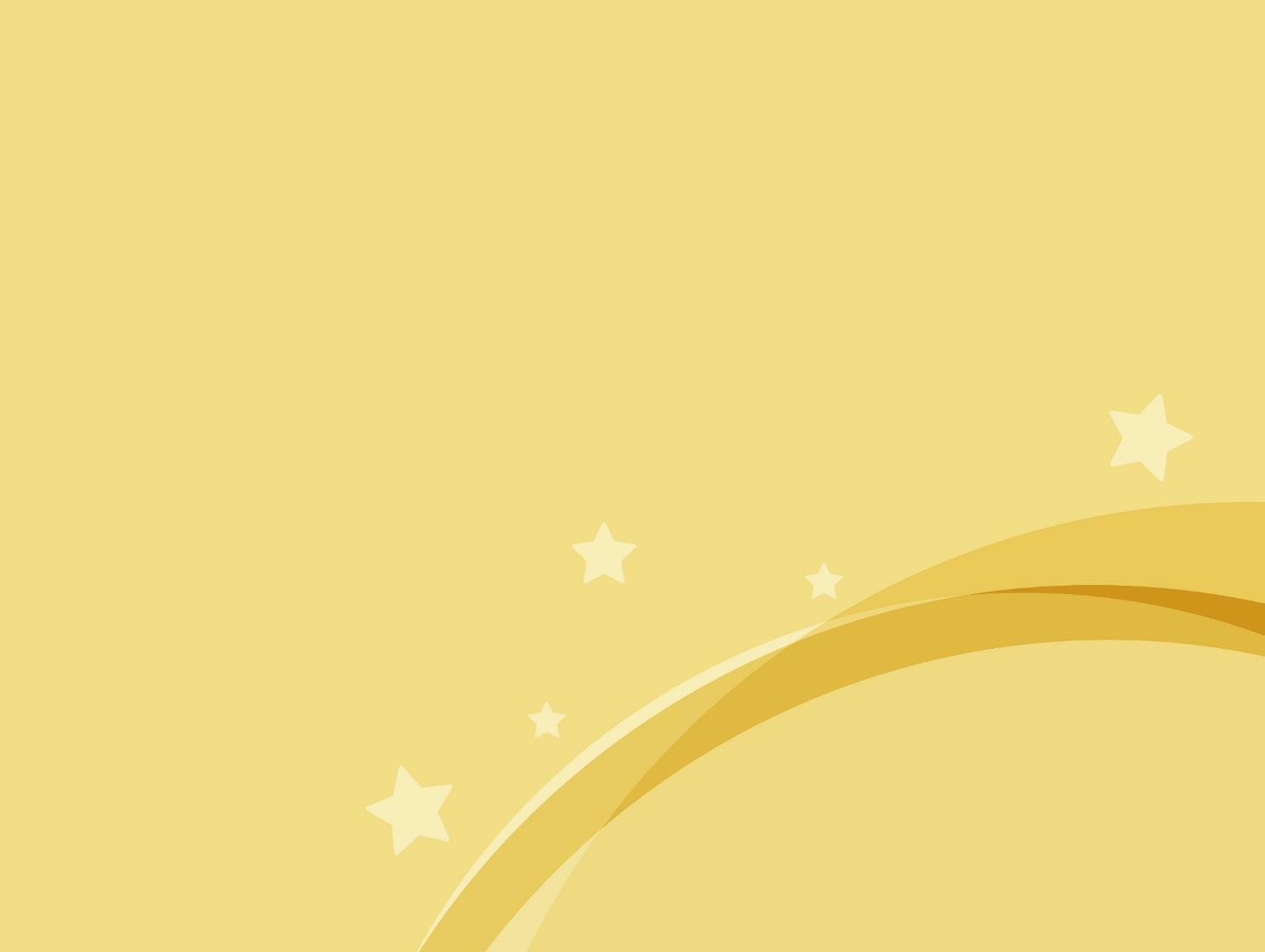 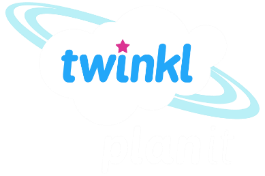 French
What’s The Time?
Year One
French | Year 4 | What’s The Time? | My Day | Lesson 2
Aim
I can say/write at what time I do things.
Success Criteria
I can start a sentence using a time connective, stating at what time something happens.
 
I can write a whole sentence choosing from a list of simple sentences.
Ma JournéeMy Day
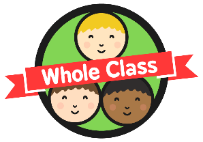 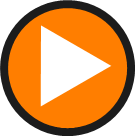 Click play buttons throughout to hear phrases and words.
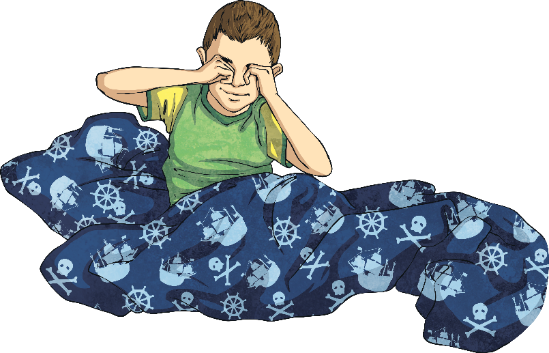 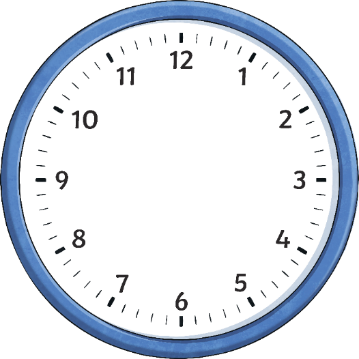 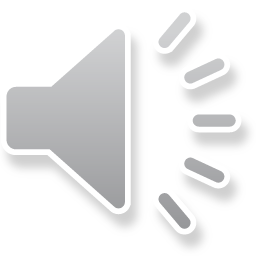 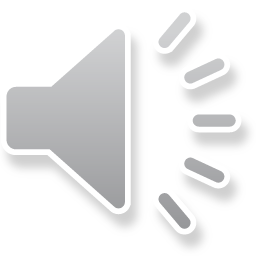 À sept heures,
je me lève.
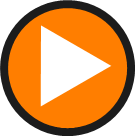 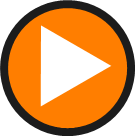 Ma JournéeMy Day
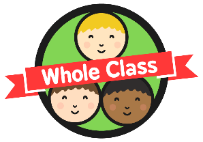 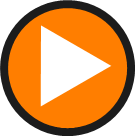 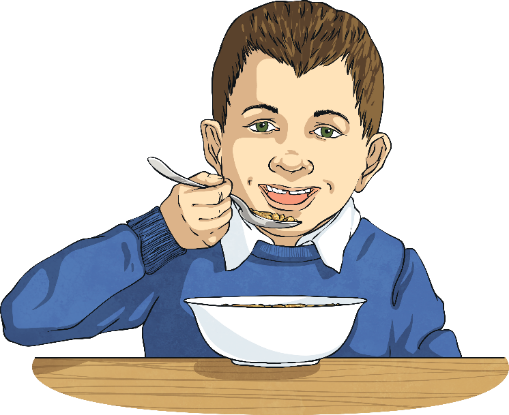 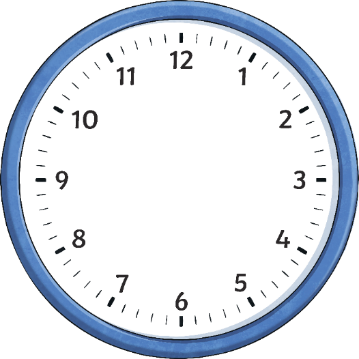 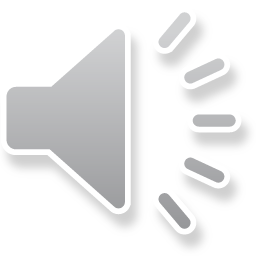 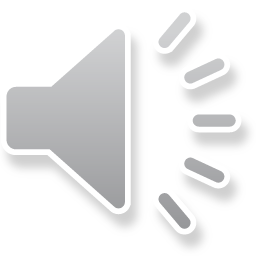 À sept heures et demie,
je mange mon petit déjeuner.
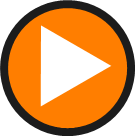 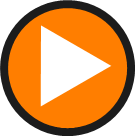 Ma JournéeMy Day
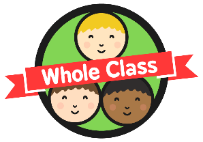 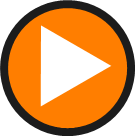 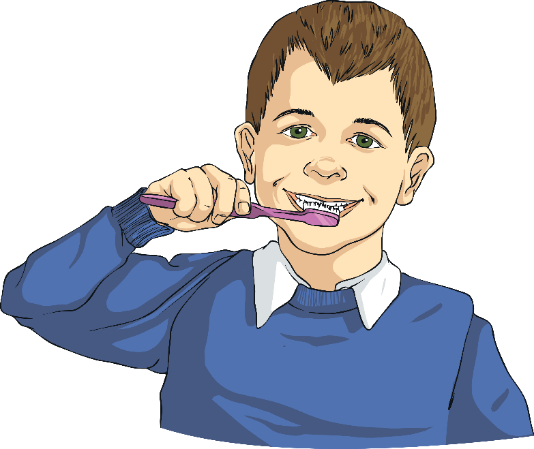 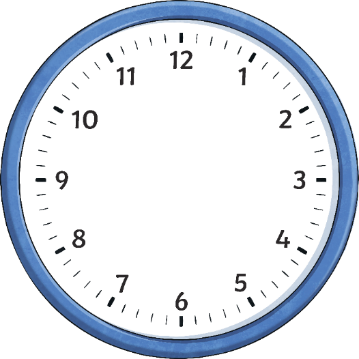 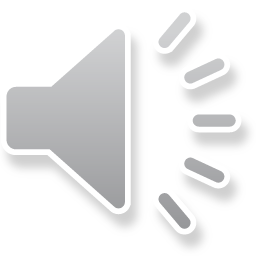 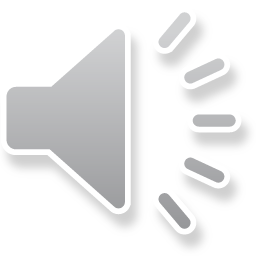 À huit heures,
je me brosse les dents.
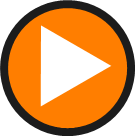 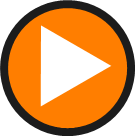 Ma JournéeMy Day
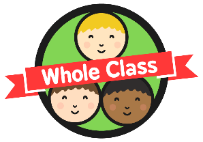 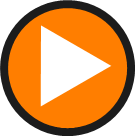 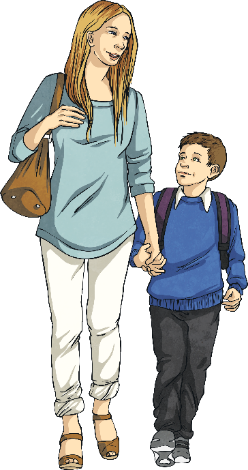 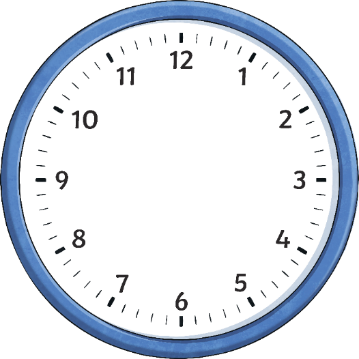 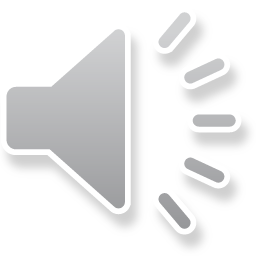 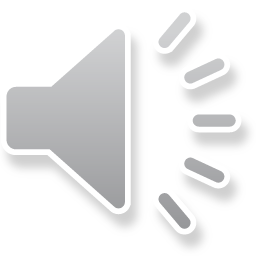 À neuf heures,
je vais à l'école.
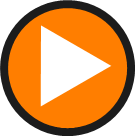 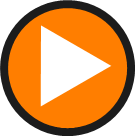 Ma JournéeMy Day
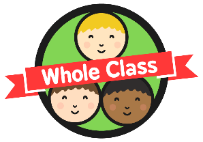 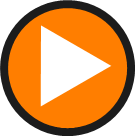 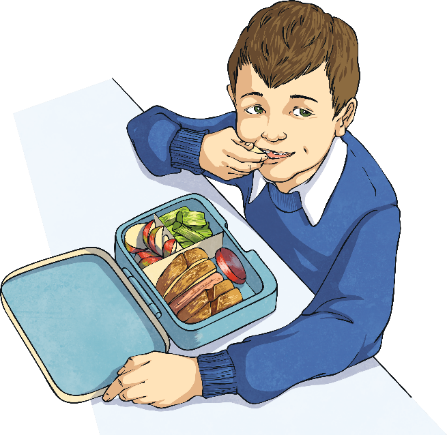 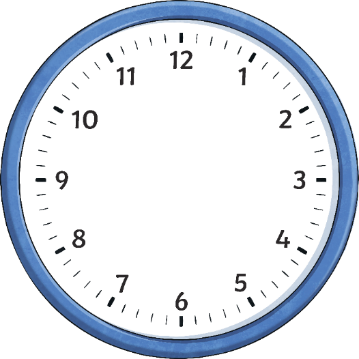 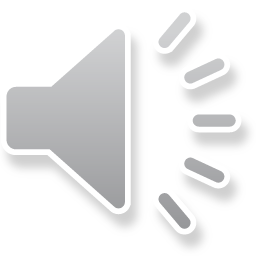 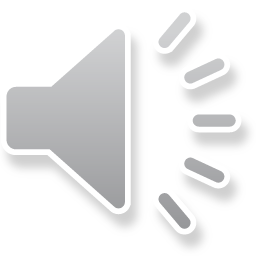 À douze heures et demie,
je mange mon déjeuner.
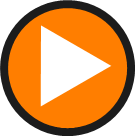 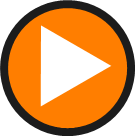 Ma JournéeMy Day
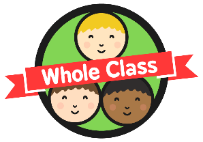 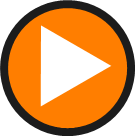 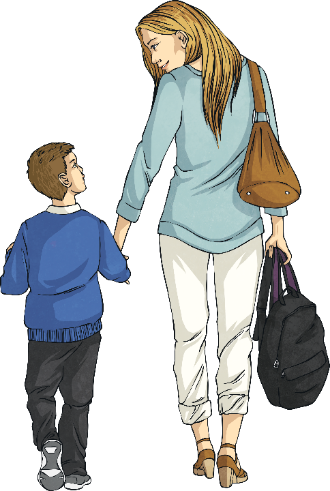 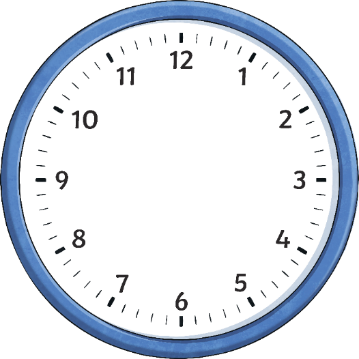 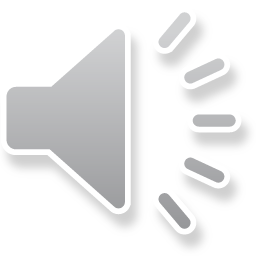 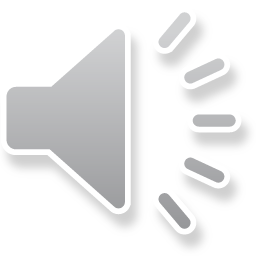 À trois heures et demie,
je rentre chez moi.
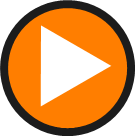 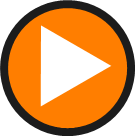 Ma JournéeMy Day
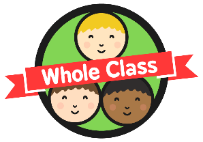 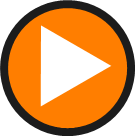 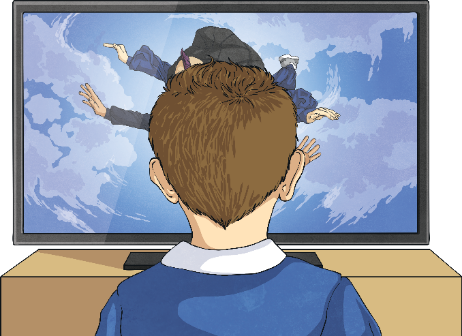 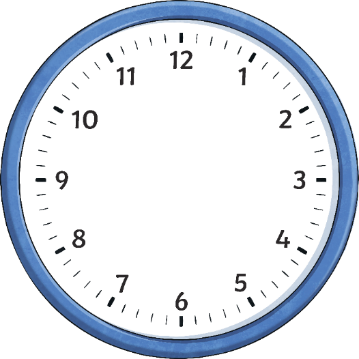 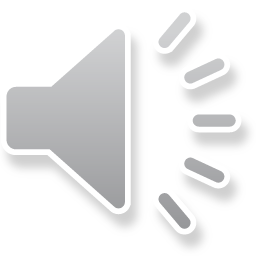 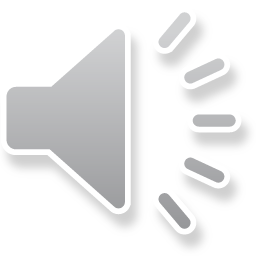 À quatre heures,
je regarde la télévision.
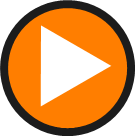 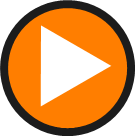 Ma JournéeMy Day
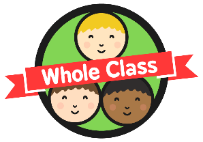 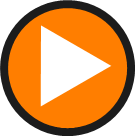 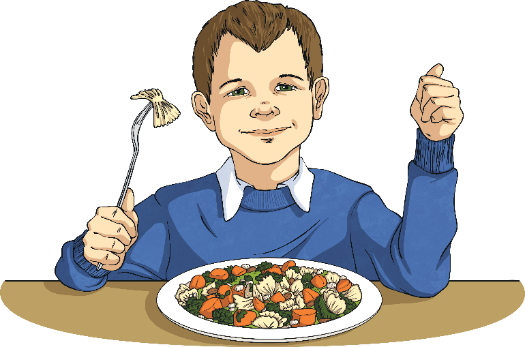 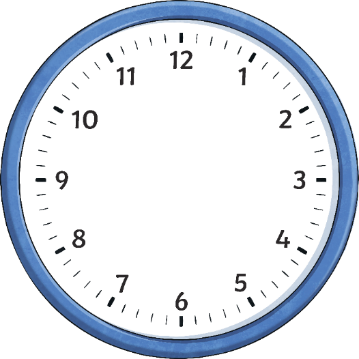 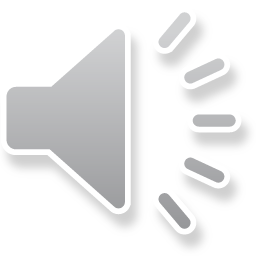 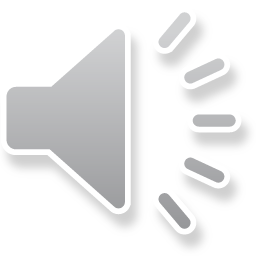 À cinq heures,
je mange mon dîner.
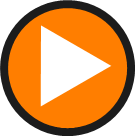 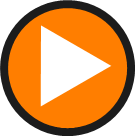 Ma JournéeMy Day
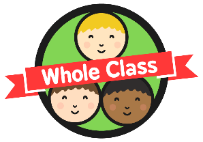 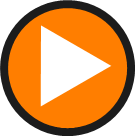 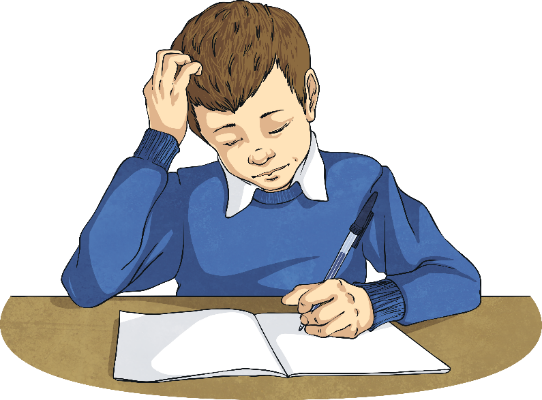 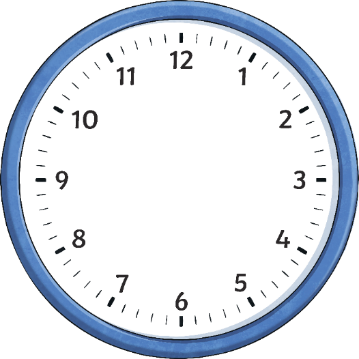 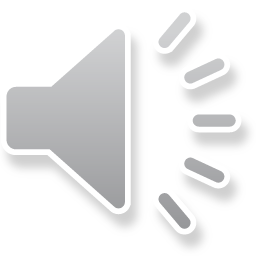 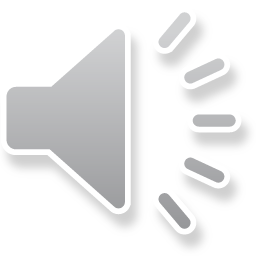 À six heures et demie,
je fais mes devoirs.
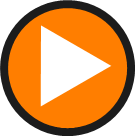 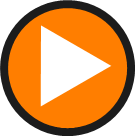 Ma JournéeMy Day
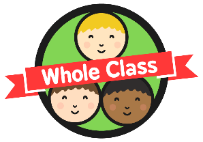 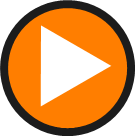 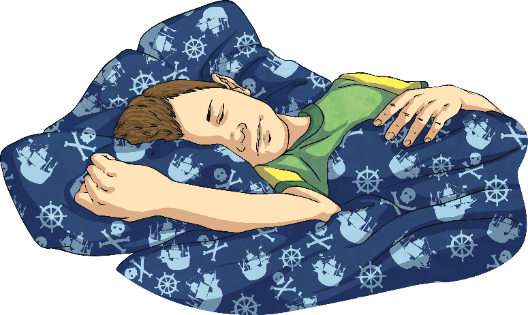 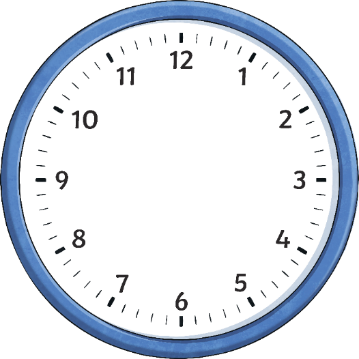 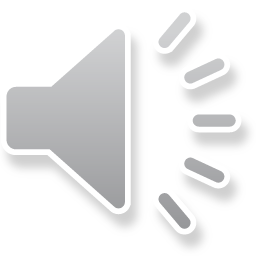 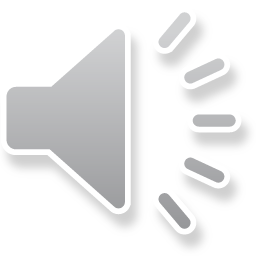 À neuf heures,
je me couche.
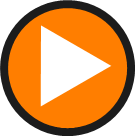 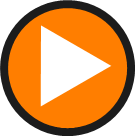 Which One?
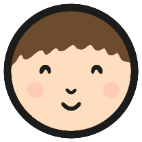 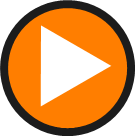 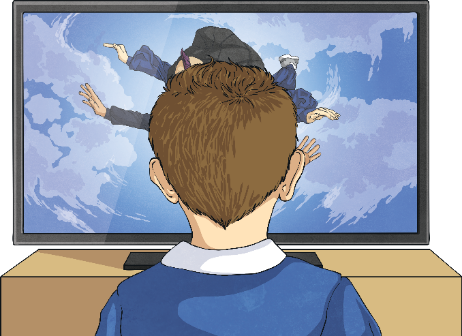 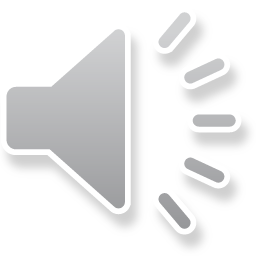 ...je me couche
...je regarde la télévision
...je rentre chez moi
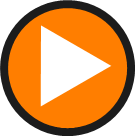 Which One?
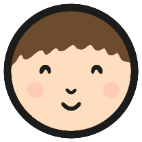 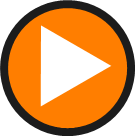 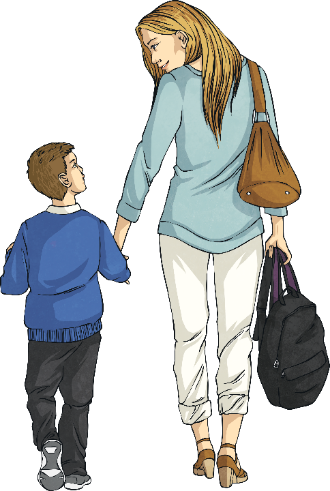 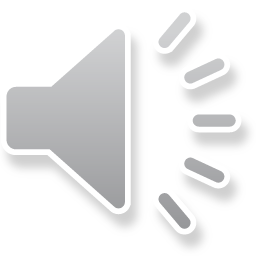 …je rentre chez moi
…je mange mon repas
…je vais à l'école
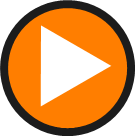 Which One?
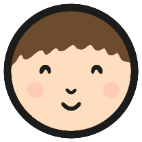 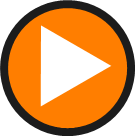 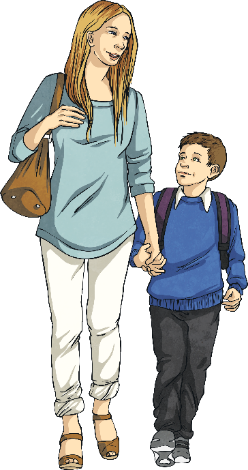 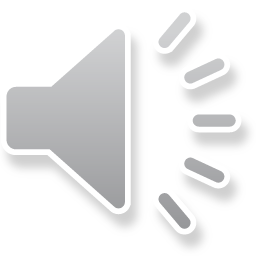 …je mange mon repas
…je me brosse les dents
…je vais à l'école
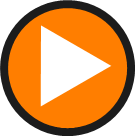 Which One?
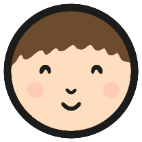 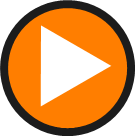 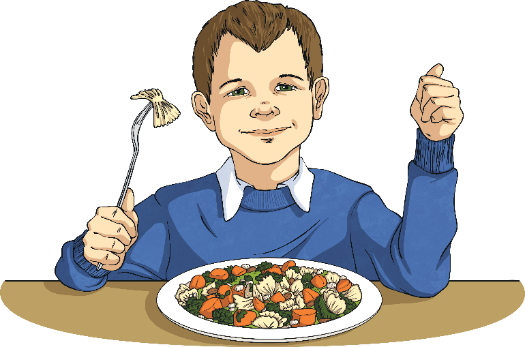 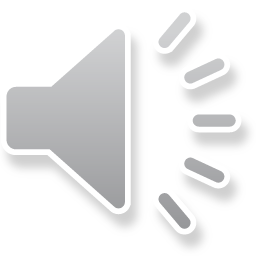 …je me brosse les dents
…je mange mon dîner
…je me couche
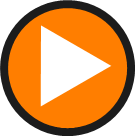 Which One?
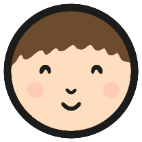 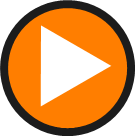 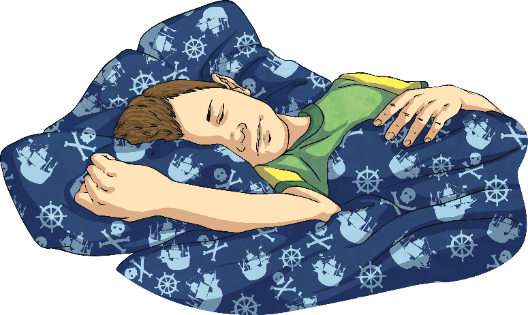 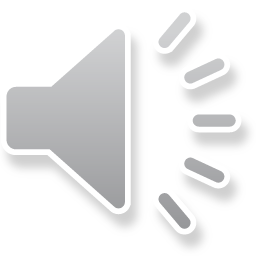 …je me brosse les dents
…je rentre chez moi
...je me couche
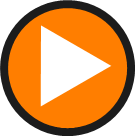 Which One?
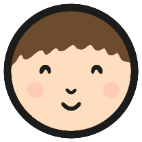 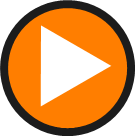 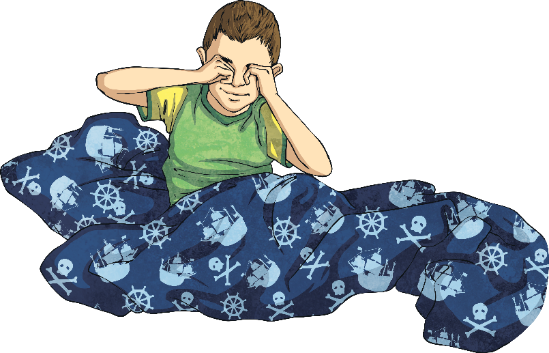 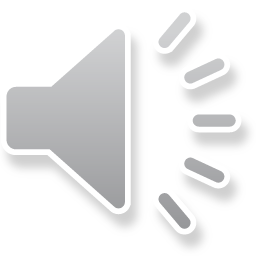 ...je me lève
…je me brosse les dents
...je rentre chez moi
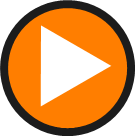 Which One?
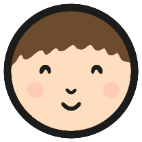 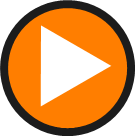 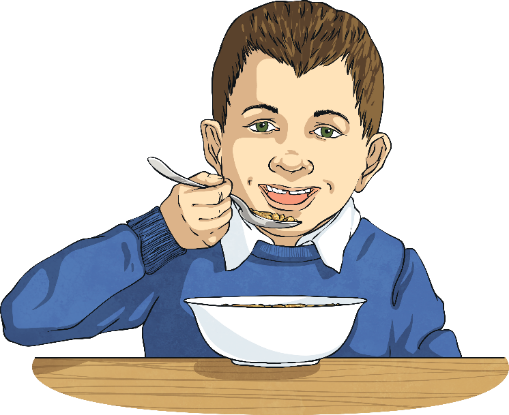 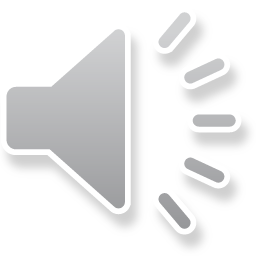 ...je me lève
…je mange mon petit déjeuner
…je me brosse les dents
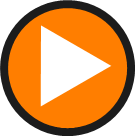 Which One?
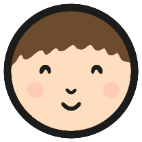 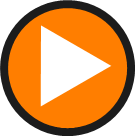 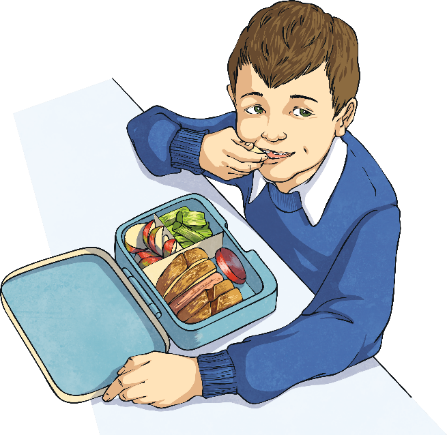 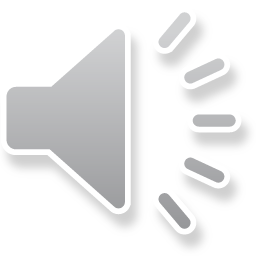 …je mange mon déjeuner
…je me lève
…je regarde la télévision
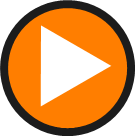 Which One?
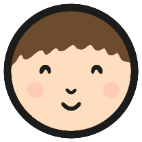 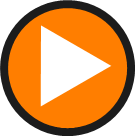 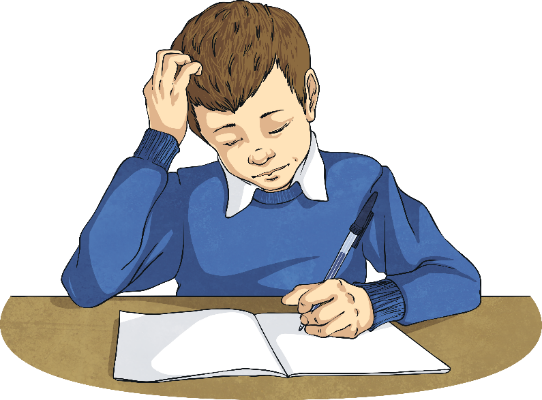 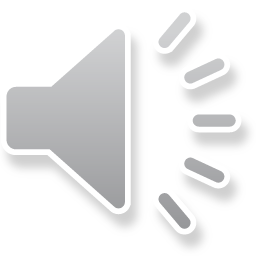 …je me couche
…je fais mes devoirs
…je me lève
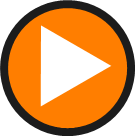 Allez-y !Off You Go!
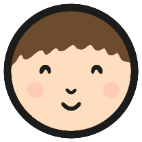 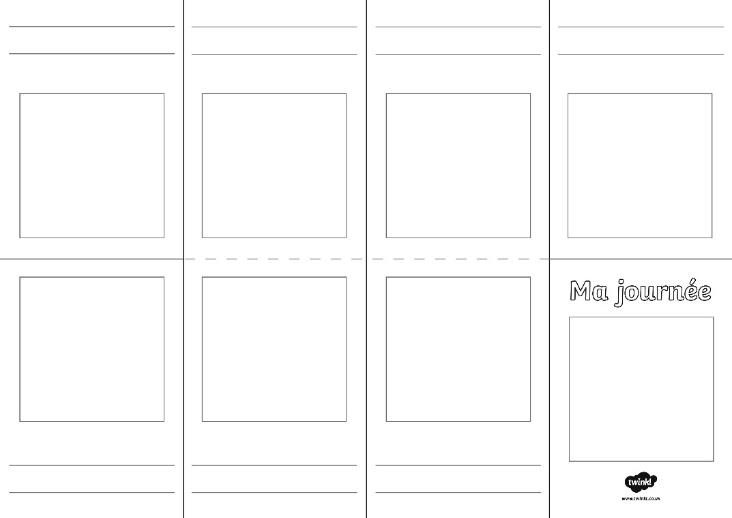 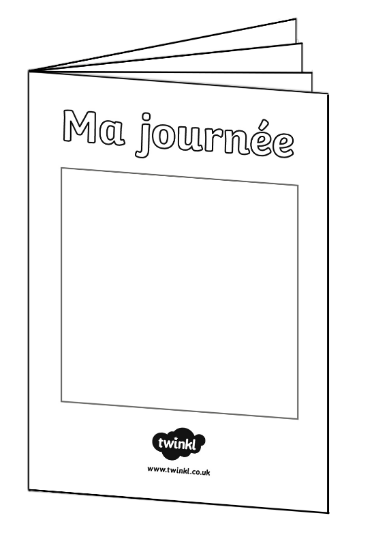 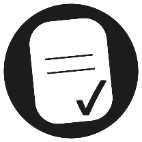 Aim
I can say/write at what time I do things.
Success Criteria
I can start a sentence using a time connective, stating at what time something happens.
 
I can write a whole sentence choosing from a list of simple sentences.